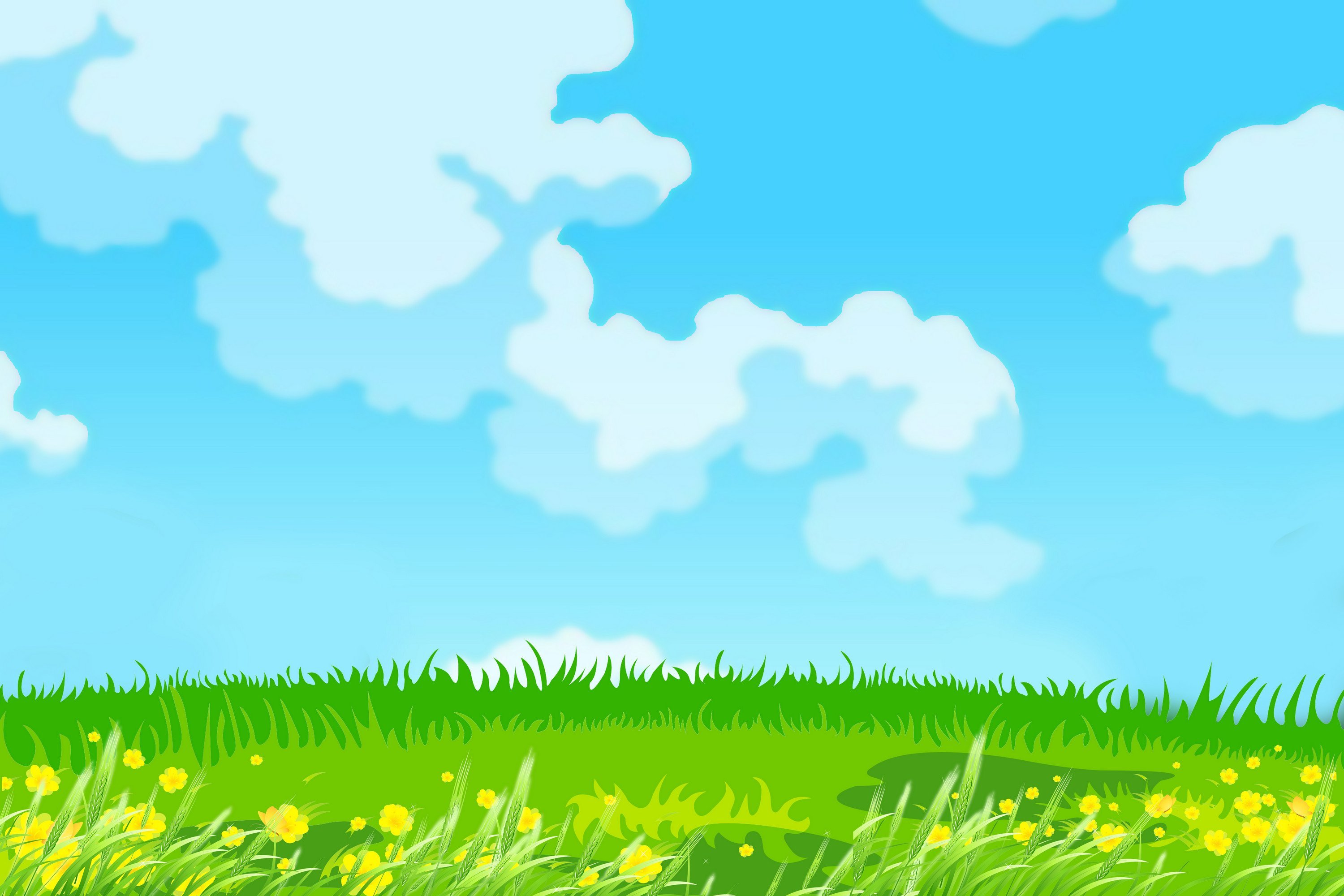 Автоматизация звука [Л] 
в словосочетаниях, предложениях со стечением 
согласных звуков
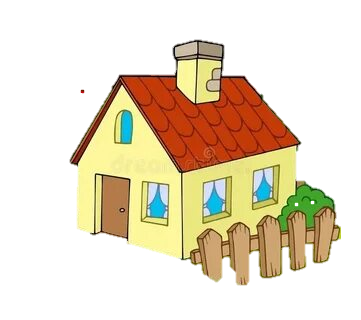 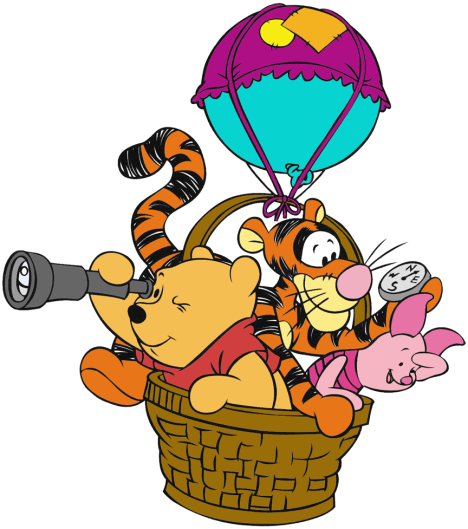 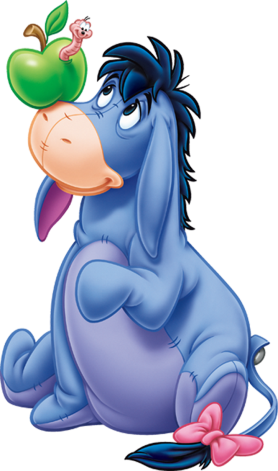 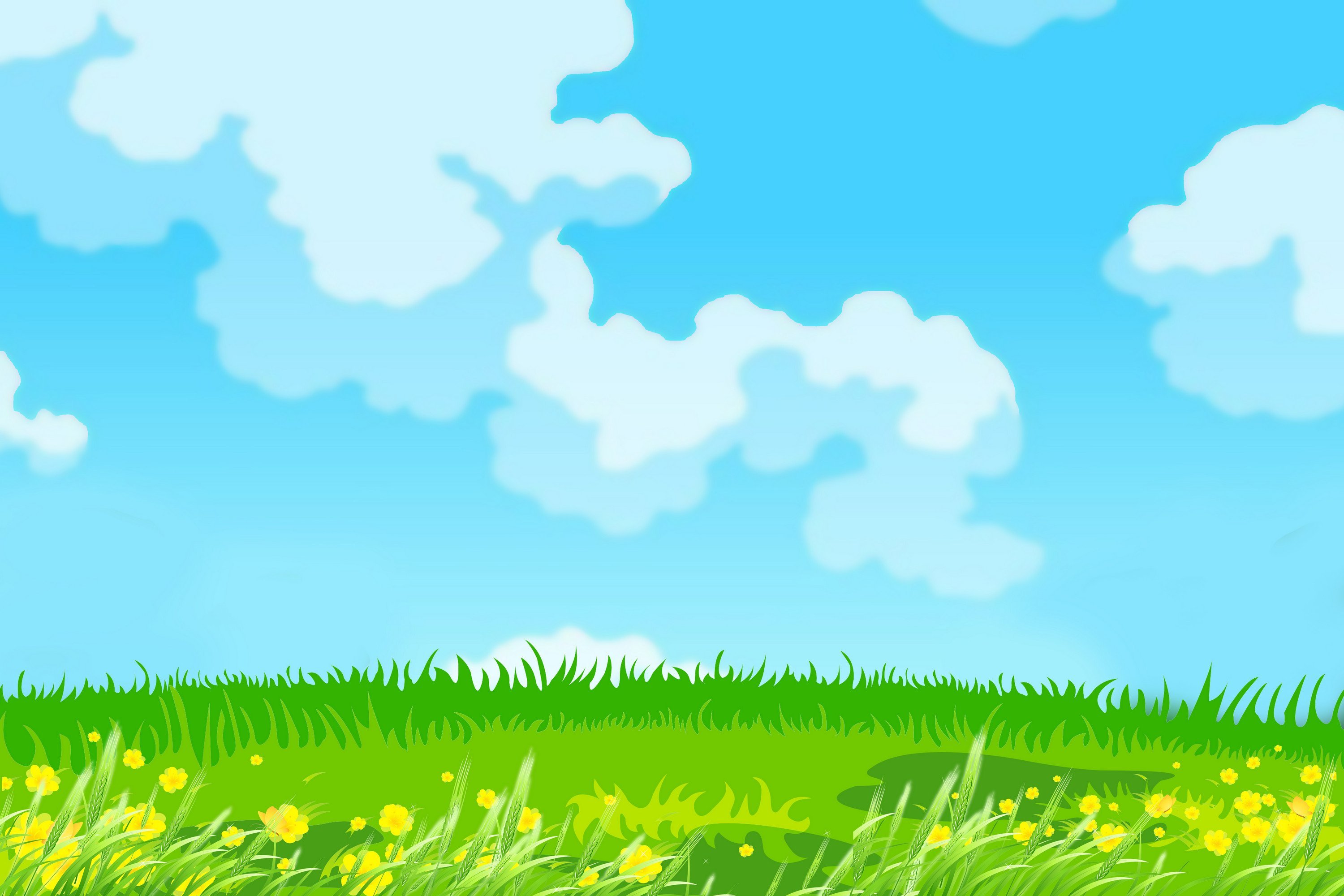 Цель: автоматизация звука [л] в словосочетаниях, предложениях со стечением согласных.

Задачи: закрепить правильное произношение звука [л] в стечении согласных; 
развивать артикуляционную моторику
развивать зрительное и слуховое восприятие;воспитывать навыки самоконтроля за произношением
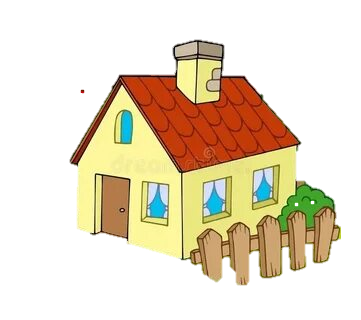 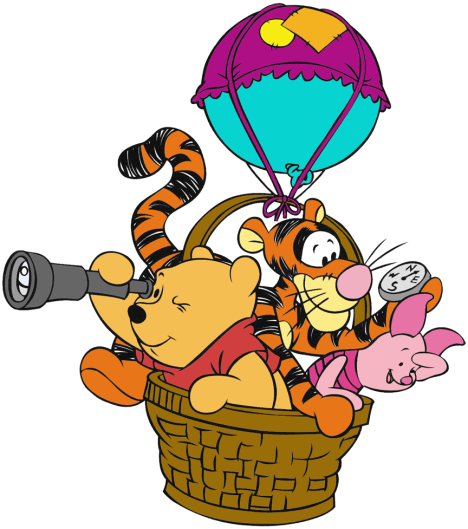 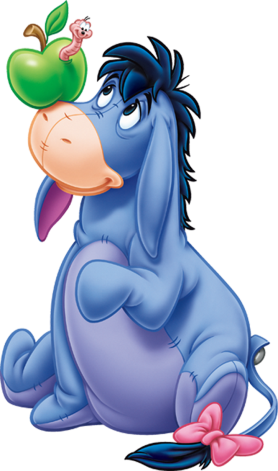 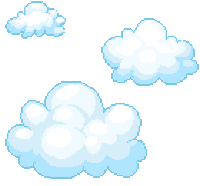 Клава играла на лужайке
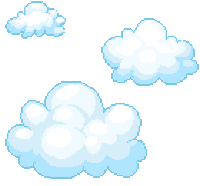 Мила гладила платье для куклы
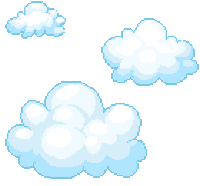 Светлана слушала звон колоколов.
Луша гладила юбку в складку
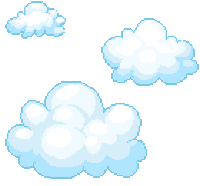 Павел заблудился в глухом лесу.
Павел поймал галку
Элла полоскала горло
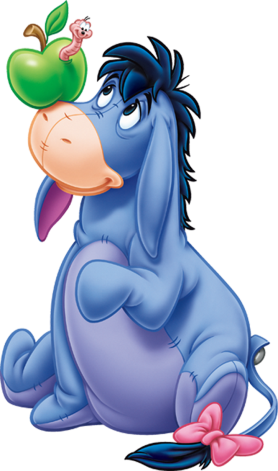 Алла заколола волосы золотой заколкой
Мила ела халву
Володя запивал клубнику холодным молоком.
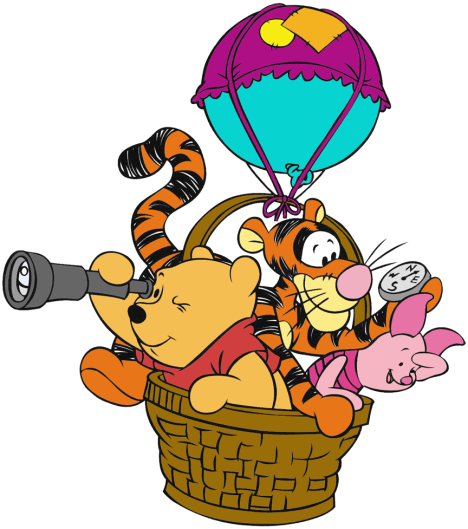 t.me/Power_Point_pro
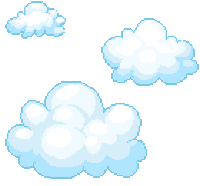 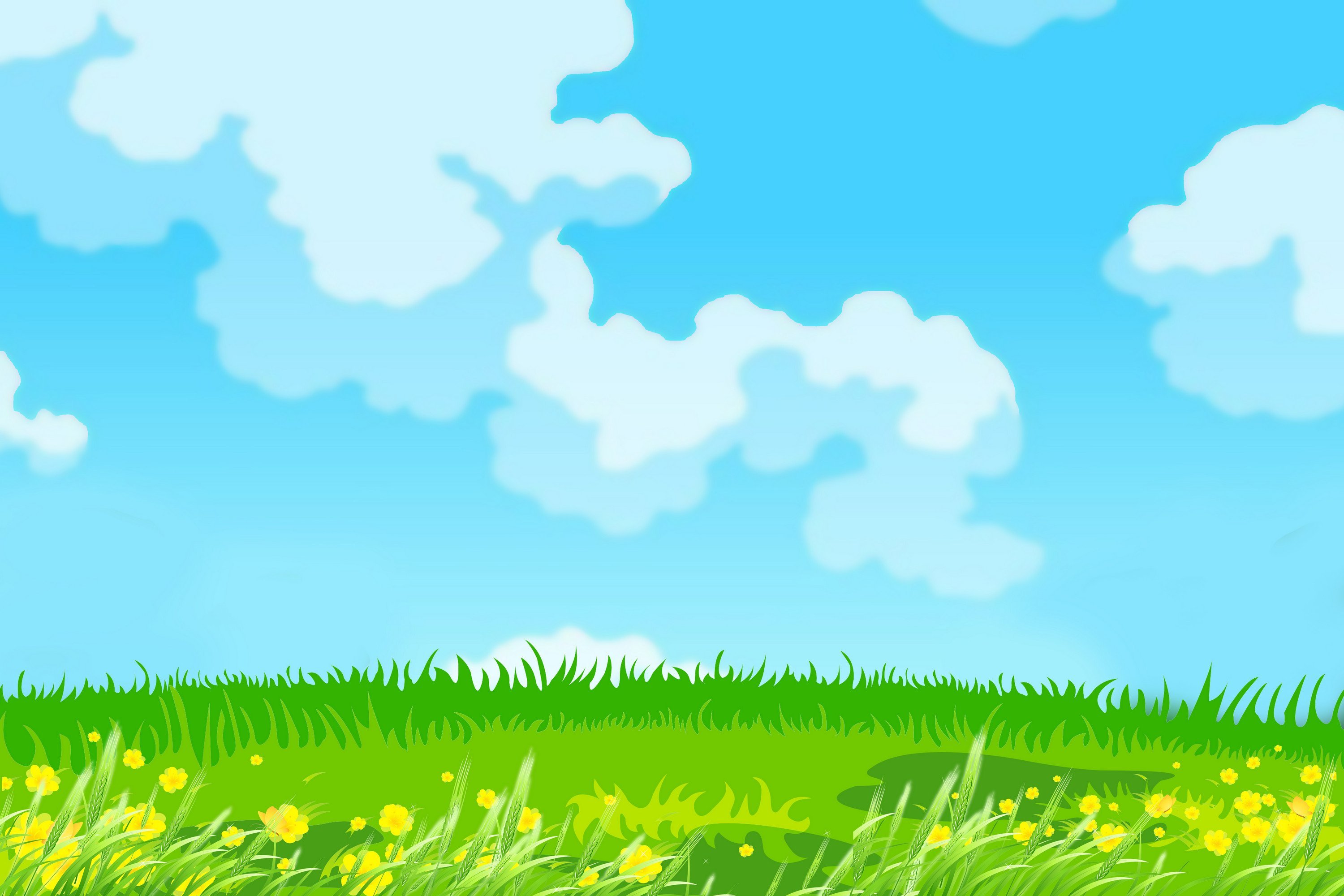 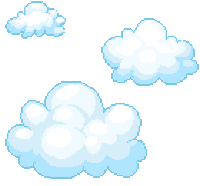 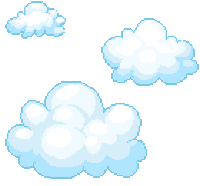 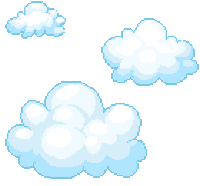 Тло – тло – тло — стало вдруг светло.
Кло – кло – кло — будет чистым стекло
Глу – глу – глу — нитку вдену 
я  в иглу.
Гла – гла – гла — Лана маме помогла.
Сло – сло – сло — лодке нужно весло.
Пла – пла – пла — зимой все ждут тепла.
Сла – сла – сла — гусей на улице пасла.
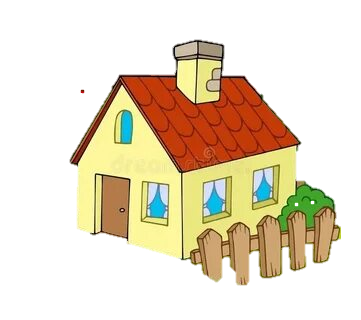 Пло – пло – пло — на улице тепло.
Кла – кла – кла — мама пироги пекла
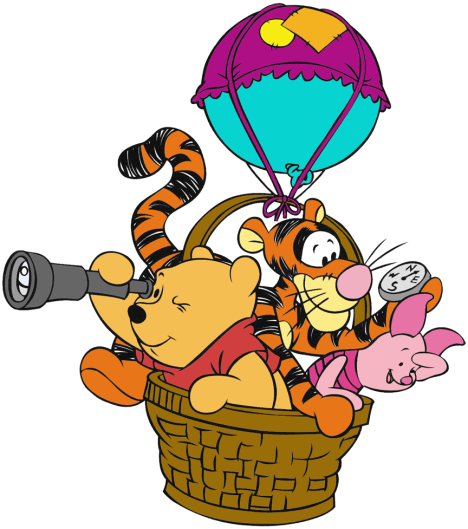 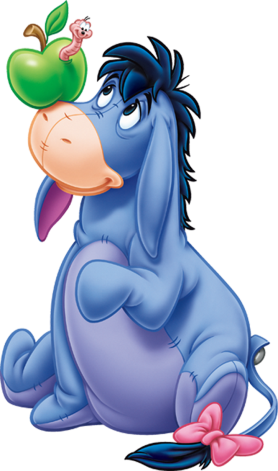 ШЛА-ШЛА-ШЛА-
ВОКРУГ ДОМА ОБОШЛА